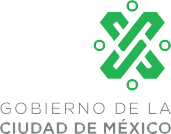 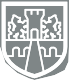 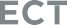 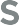 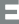 Metas, 2040
Objetivo 3. Asegurar una educación incluyente, equitativa, con enfoque intercultural y perspectiva de género.

El 1% de la población de 25 a 64 años, por alcaldía, cuenta con doctorado en ciencias naturales, matemáticas e ingeniería. Hasta 2017 el porcentaje era de 0.1% y el promedio de la OCDE era de 0.8 %
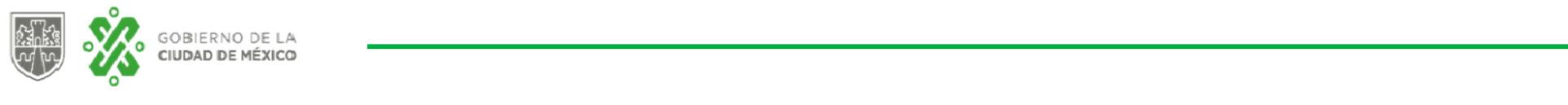 1
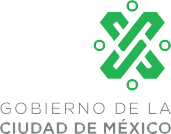 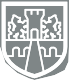 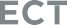 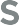 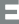 Metas, 2040
El 100% de los espacios educativos cuenta con las certificaciones de protección civil, gestión de riesgos y operan como espacios saludables.

El 100% de los espacios educativos cuenta con infraestructura y equipamiento suficiente y actualizado en tecnologías digitales.

Al menos el 50% de los centros de educación básica reconvertidos en función de las necesidades de educación de la población.
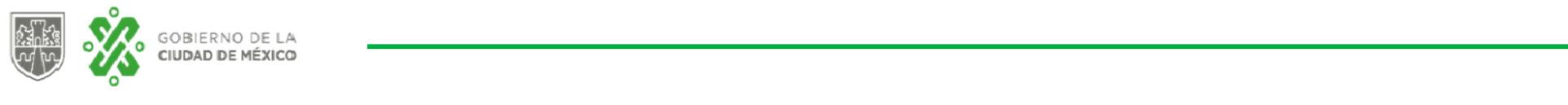 2
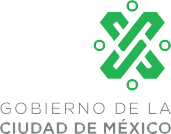 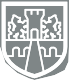 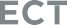 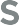 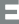 Metas, 2040
Objetivo 3. Asegurar una educación incluyente, equitativa, con enfoque intercultural y perspectiva de género.


El 1% de la población de 25 a 64 años por alcaldía, cuenta con doctorado en ciencias naturales, matemática e ingeniería. Hasta el 2017 el porcentaje fue de 0.1% y el promedio de la OCDE fue de 0.8%
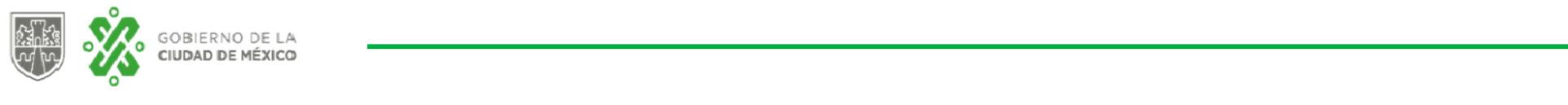 3